Math
BALDERDASH
Balderdash
Points
Construct the correct definition – 3 points
Choose the correct definition – 2 points
Somebody chooses your definition – 1 point each
Example
Prime Number
Example
Group 1: A number that is greater than 0 but less than 17.
Group 2: A number that ends with the digit “1”.
Example
Group 1: A number that is greater than 0 but less than 17.
Group 2: A number that ends with the digit “1”.
Group C: A number divisible by only itself and 1.
3 points for each of groups 3 and 4!
Example
Group ?:
Group ?:
Group ?:
A number that is greater than 0 but less than 17.
A number that ends with the digit “1”.
A number divisible by only itself and 1.
Example
Group C:
Group 1:
Group 2:
A number divisible by only itself and 1.
1
3
2
A number that is greater than 0 but less than 17.
A number that ends with the digit “1”.
4
1 point for group 2
2 points for each of groups 1, 2, and 3
Parity
Parity
If two integers are both even or both odd, they are said to have the same parity.
26 and 18 have the same parity.
3 and 1349837 have the same parity.
3 and 26 have a different parity.
Abundant Number
Abundant Number
Scalene Triangle
Scalene Triangle
A triangle whose side lengths are all different.
Zero Divisor
Zero Divisor
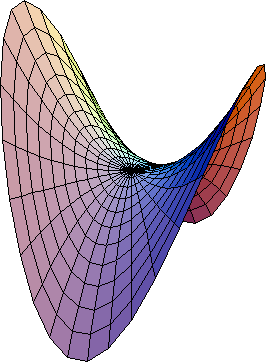 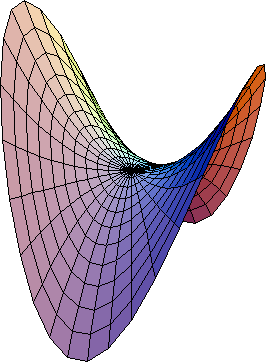 Perpetuity
Perpetuity
An annuity that continues forever such as:
$100 every week forever (not just the rest of your life, but rather until the end of time)
The British government once offered these (do they still?).
Due to the time value of money, the present value is still finite.
Inversor
Inversor
A mechanical device which simultaneously traces out a curve and its inverse.
Jerk
Jerk
Jounce
Jounce
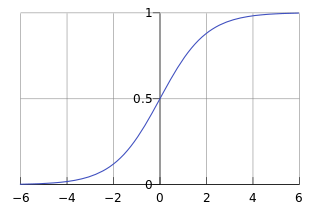 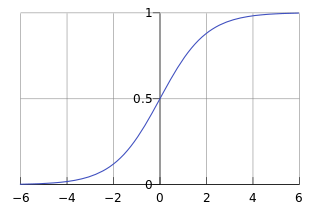 Module
Module
An abelian group which can be acted upon by a ring in a fully distributive and associative manner.
Triangular System
Triangular System
A complexity class containing functions whose asymptotic growth rate is at most linear.
Oil and Vingear
Oil and Vingear
Math
BALDERDASH
The End
Reference Information
Created in 2013 by Dr. Jeffrey Beyerl for use in the math club at the University of Central Arkansas
This is just a vanilla PowerPoint, but of course like anything you download from the internet: use at your own risk. 
I started with the version on the MAA website for math clubs and expanded it.
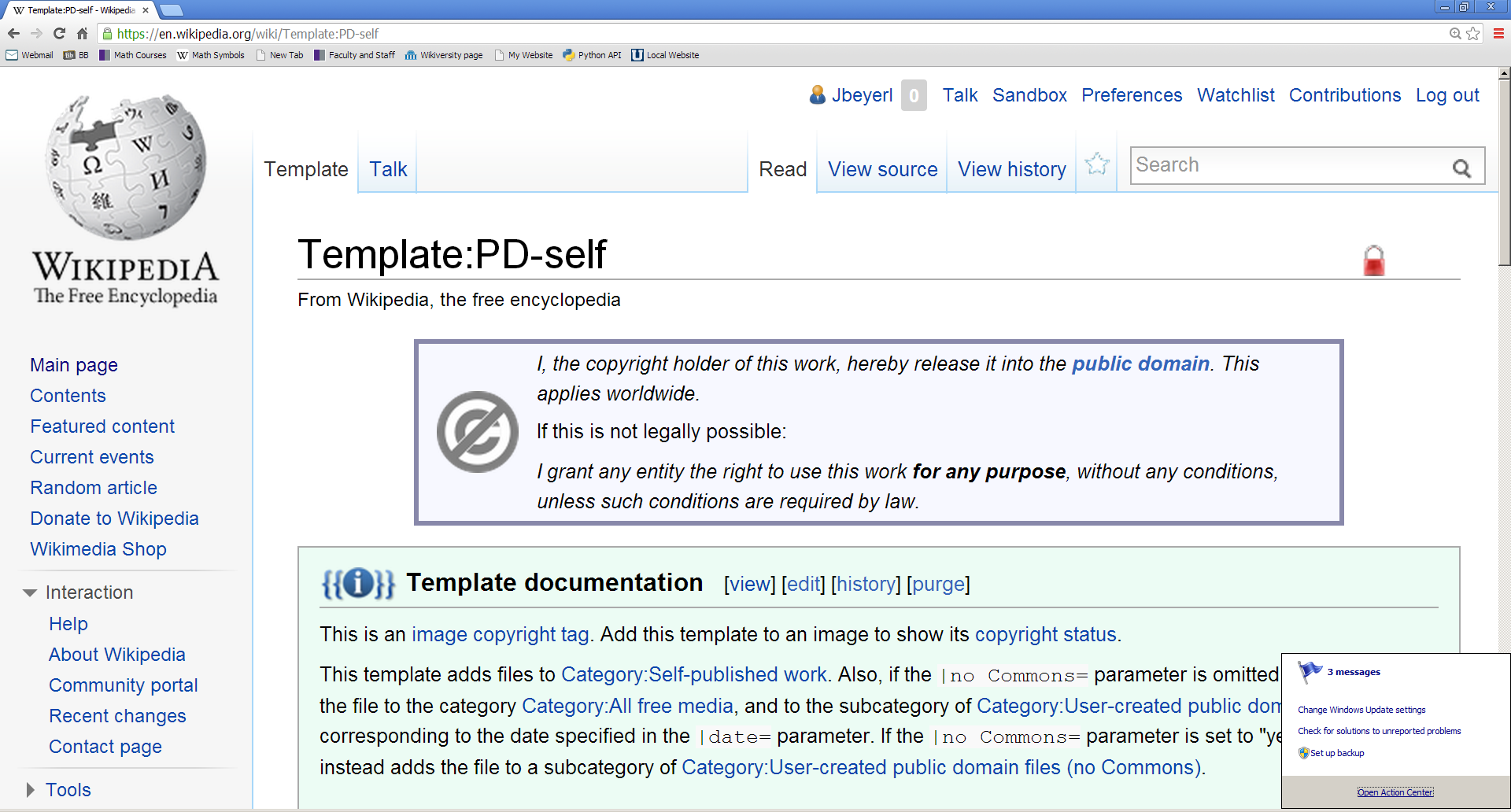